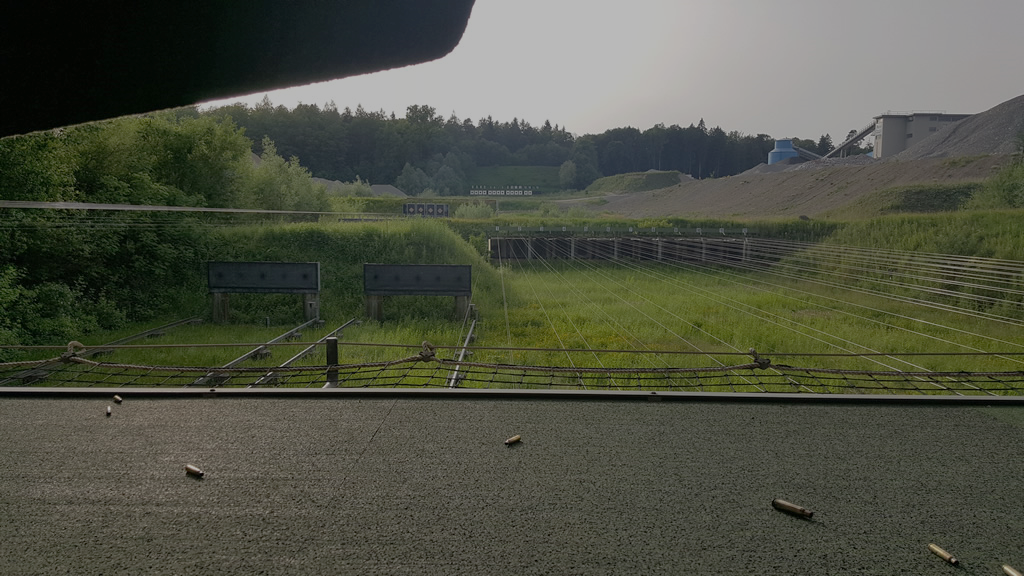 Vorbereiten
Préparer
FERTIG
FIN
25m Schnellfeuer / vitesse 25m 
Virtuelles Training / entraînement virtuel
Stehende Scheibe
Cible fixe
Drehscheibe
Cibles tournantes
Ampel
Cible à lampes
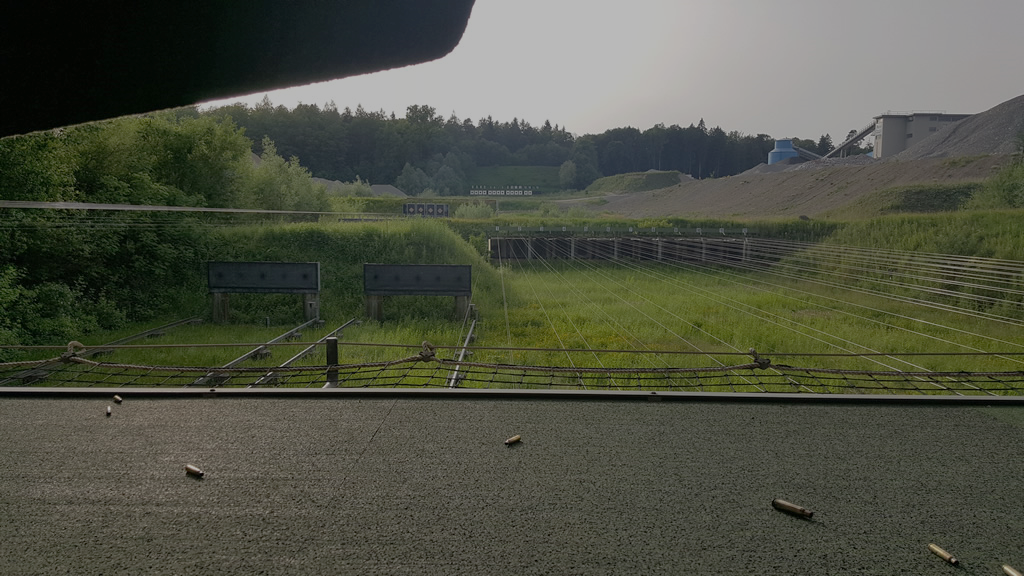 Handbuch
Manuel
FERTIG
FIN
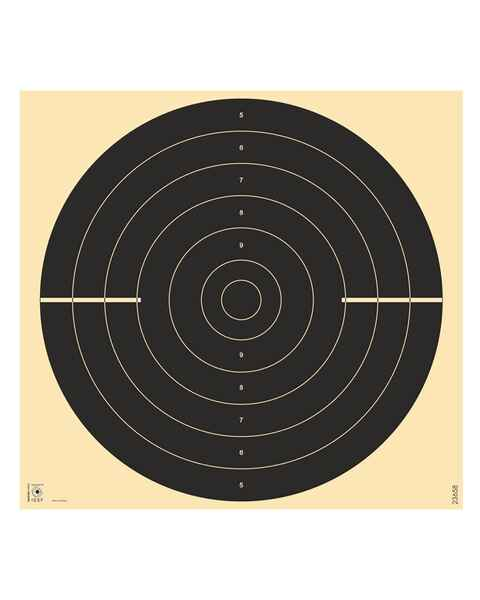 ? cm (Y)
Bildschirm positionieren / Positionner l‘écran
Y
A
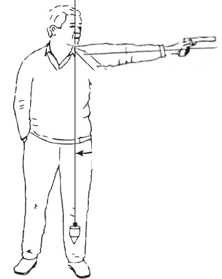 X
B
C
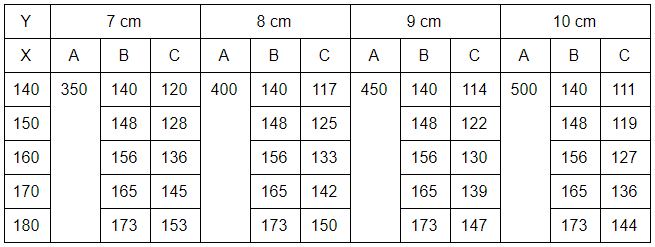 Phasen des Trainings – phases d‘entraînement
- 10 ‘’
Innerer Anschlag - Spannungsaufbau
Arm und Handgelenk fixieren
Zielbild erfassen

Position intérieure - concentration
Fixer le bras et le poignet
Prendre l’image de visée
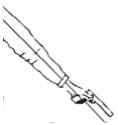 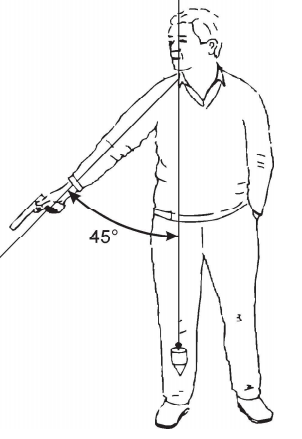 - 1’ (LADEN – CHARGER)
Äusserer Anschlag einnehmen
0-Punktkontrolle
Entspannen

Prise de la position extérieure
Contrôle point 0
Décontraction
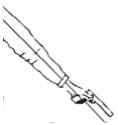 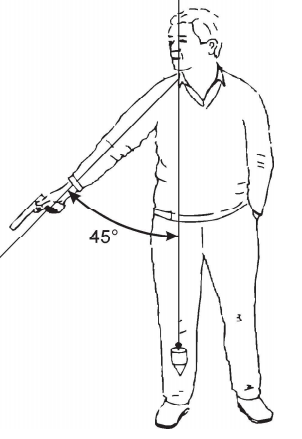 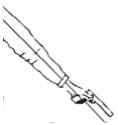 0‘’ (ACHTUNG – ATTENTION)
Arm mit Hilfe der Visierung und des Scheibenrandes gerade nach unten führen

Baisser le bras en maintenant la visée sur le cadre de la cible
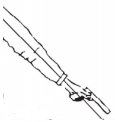 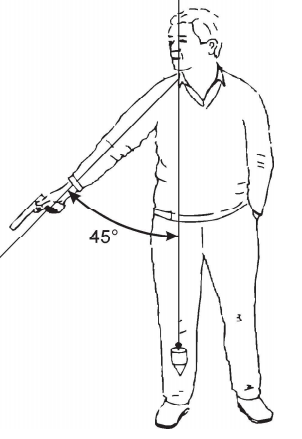 Langsam und präzise
Lentement avec précision
7 ‘
Arm rasch heben
Visierung im Blickfeld übernehmen und abbremsen
Langsam in die Auslösezone einfahren und stoppen

Lever le bras rapidement
Prendre le guidon sur le champ de vision et ralentir
Entrer lentement dans la zone de déclenchement et stopper
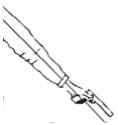 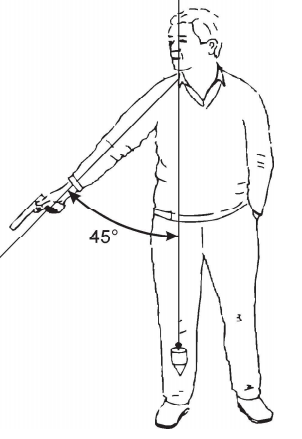 Abbremsen, langsam einfahren, stoppen
Ralentir, entrer lentement et stopper
schnell
vite
1-7‘
Auge bleibt auf Höhe Scheibenfuss hängen
Der Arm wird präzise weiter auf 45° gesenkt

L’œil reste fixé sur le pied de la cible
Le bras continue de descendre jusqu’à 45°
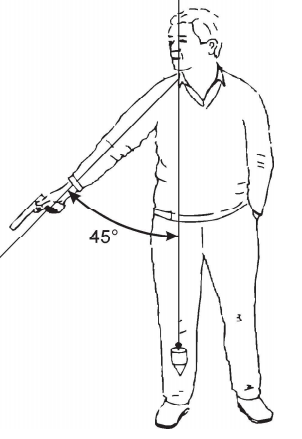 10 ‘
Halten bis Scheibe wieder dreht

Tenir jusqu’à la rotation de la cible
Langsam und präzise
Lentement avec précision
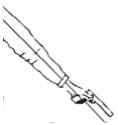 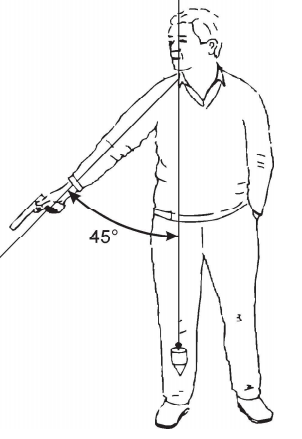 MENU
FERTIG
FIN
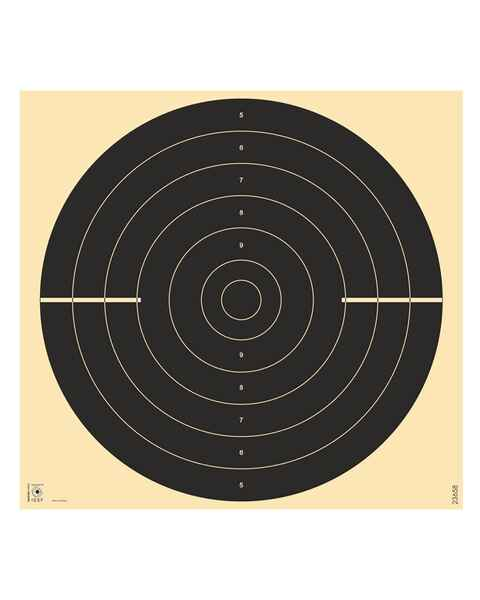 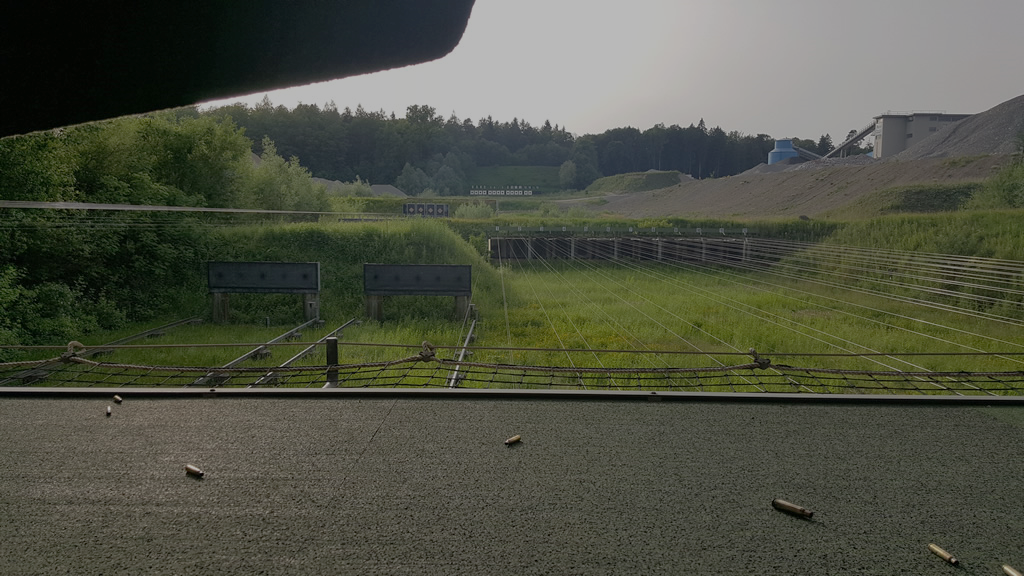 25m Drehscheibe
25m cible tournante
Training ohne Schussauslösung! Ziel ist das verankern der Kernbewegungen und Bewegungsabläufe!

Entraînement sans départ du coup!
 L’objectif est de maîtriser la procédure d’exécution et le déroulement des mouvements clés !
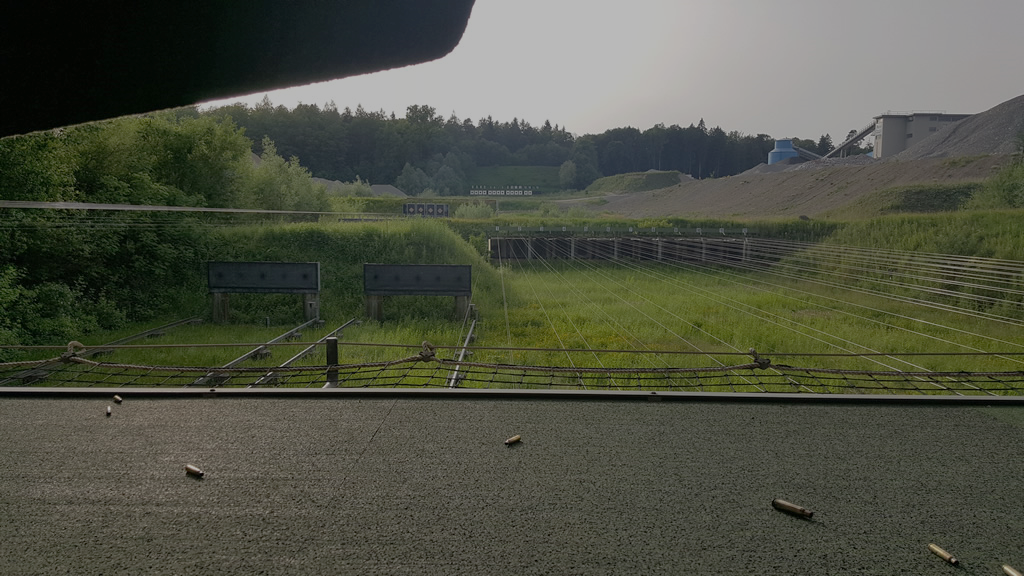 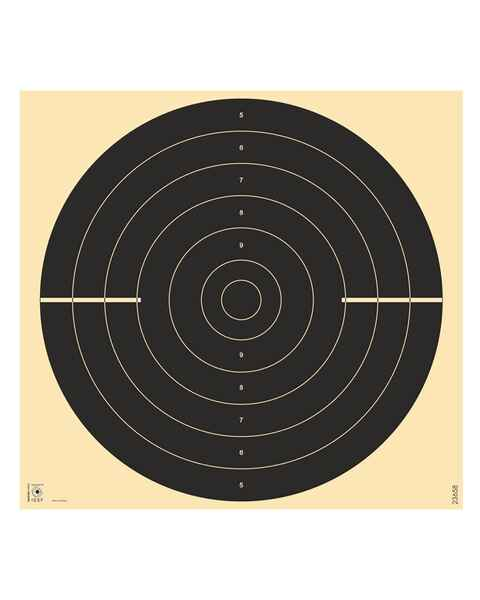 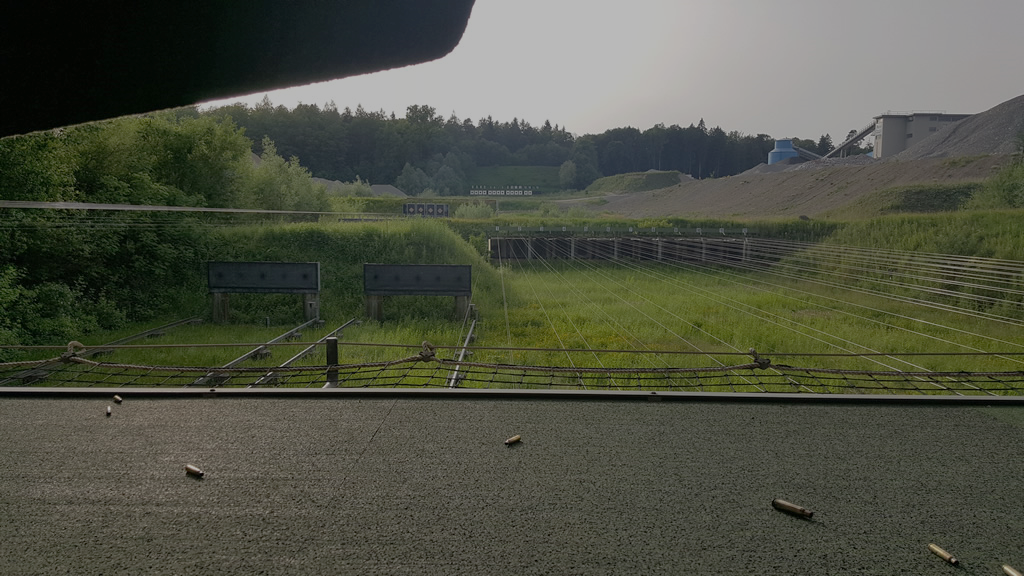 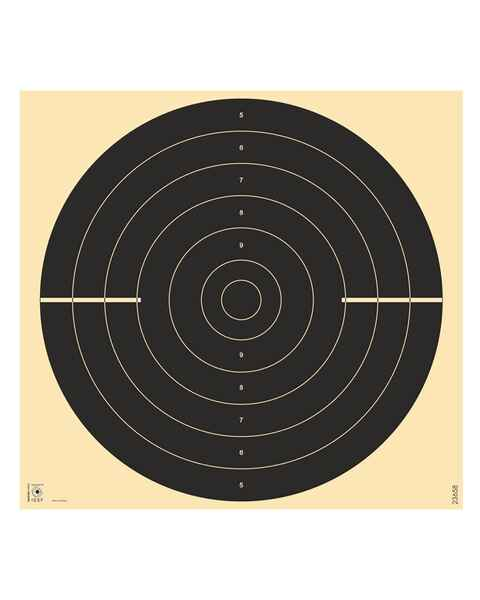 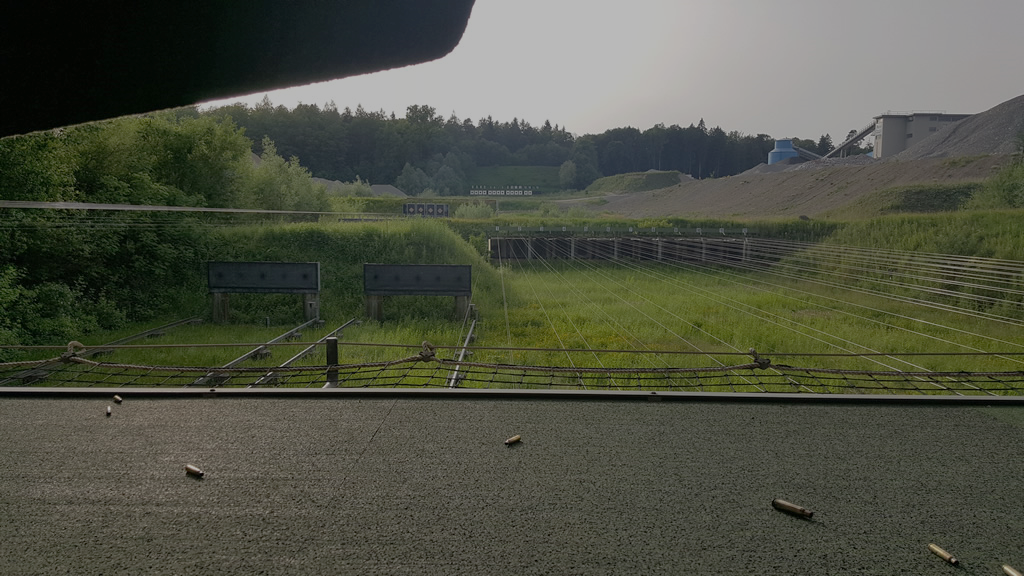 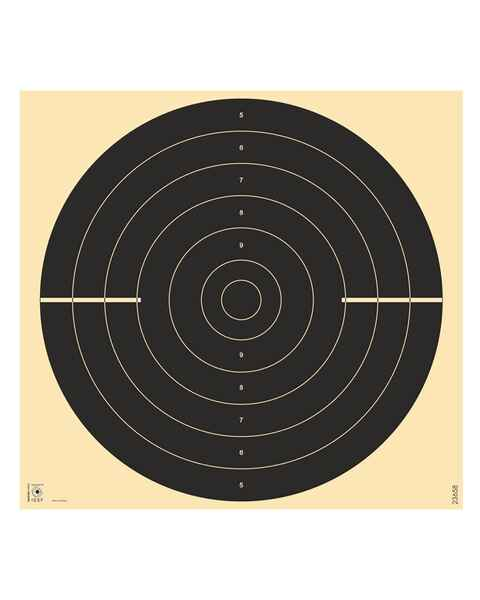 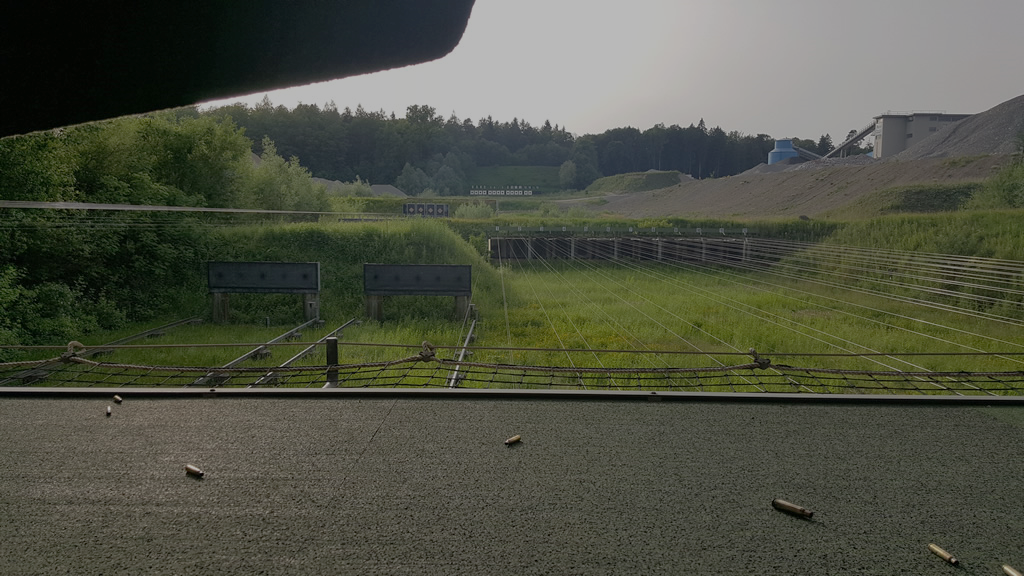 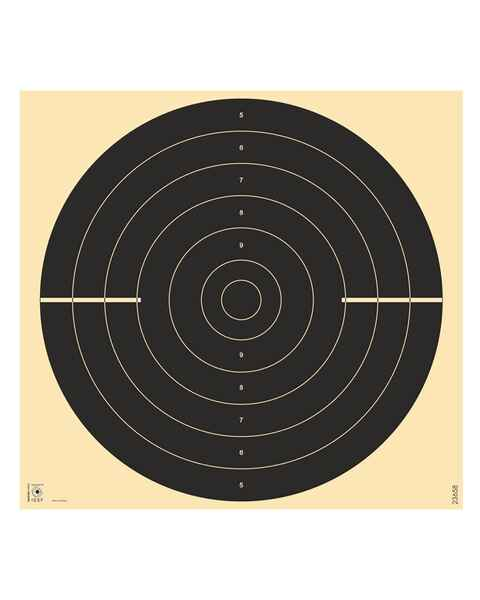 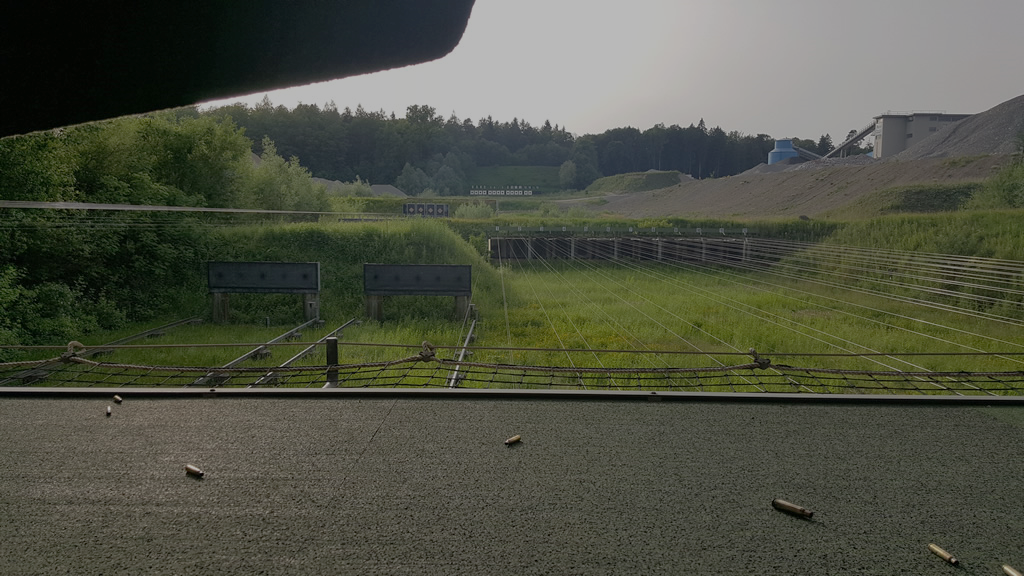 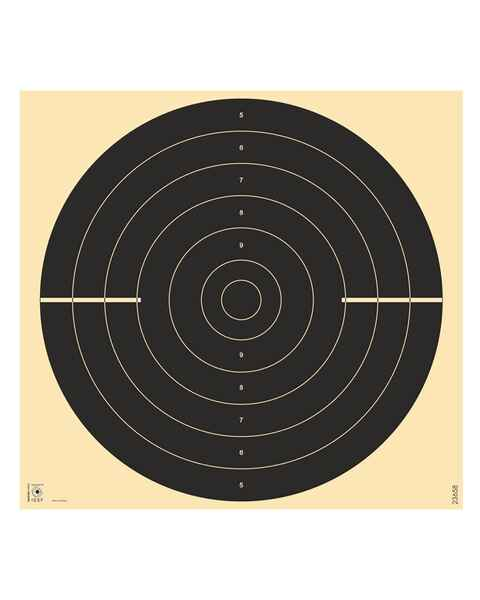 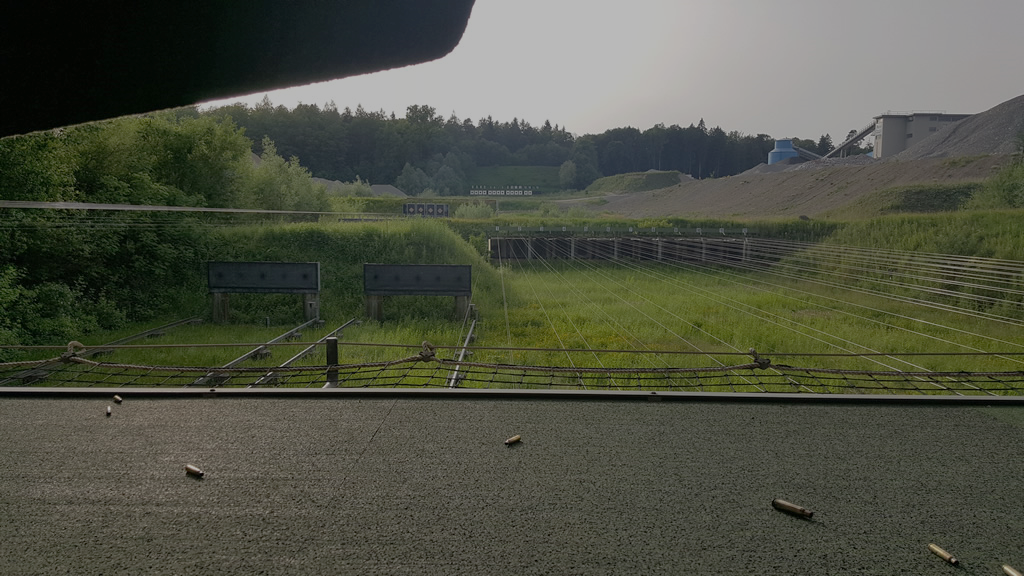 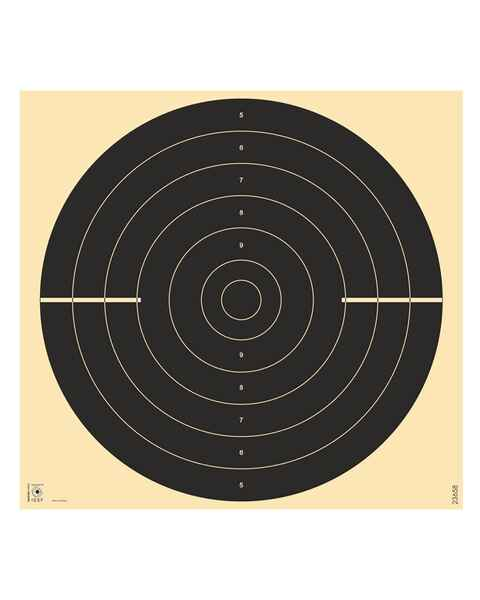 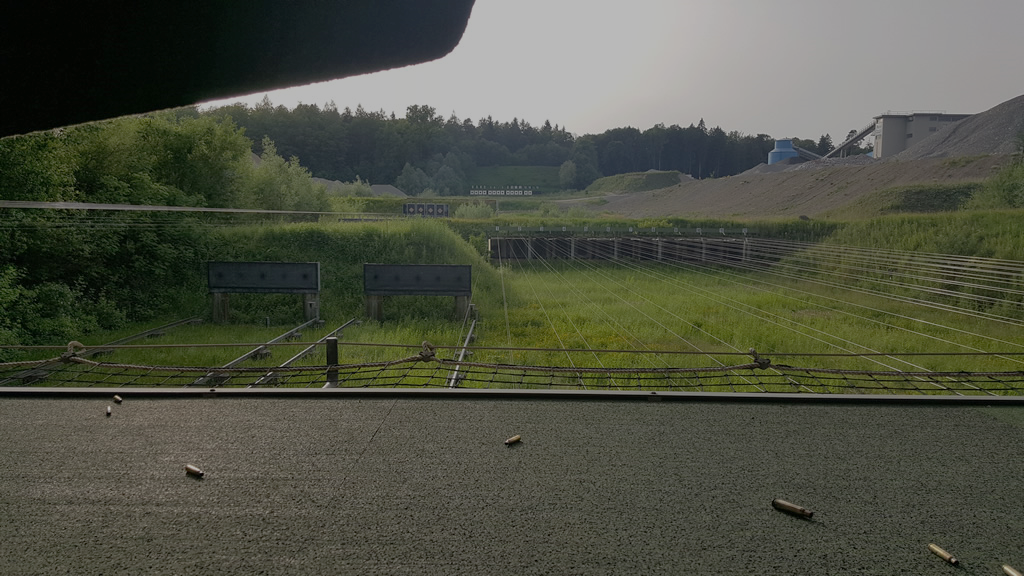 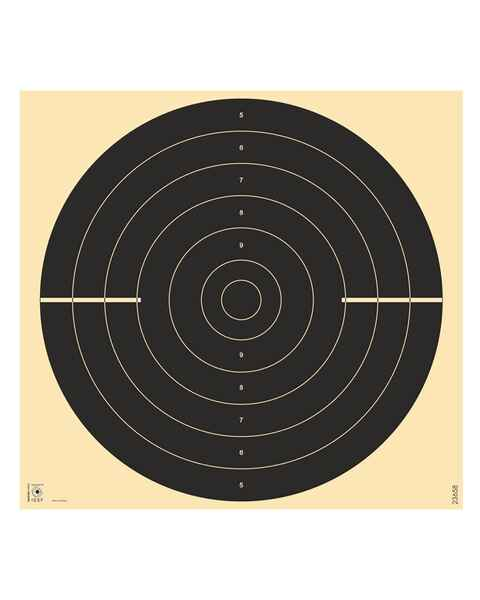 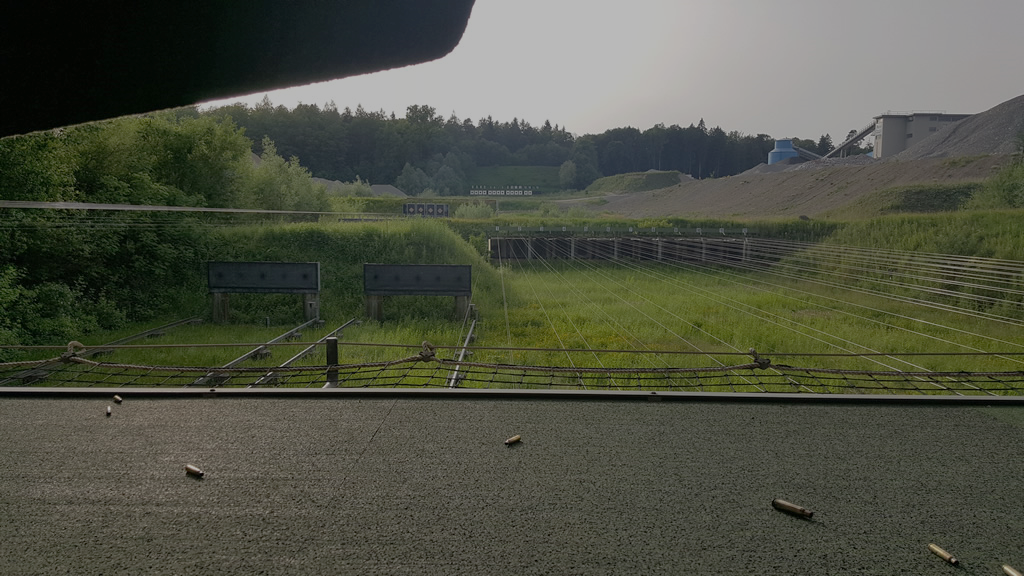 MENU
WIEDERHOLEN
REPETER
FERTIG
FIN
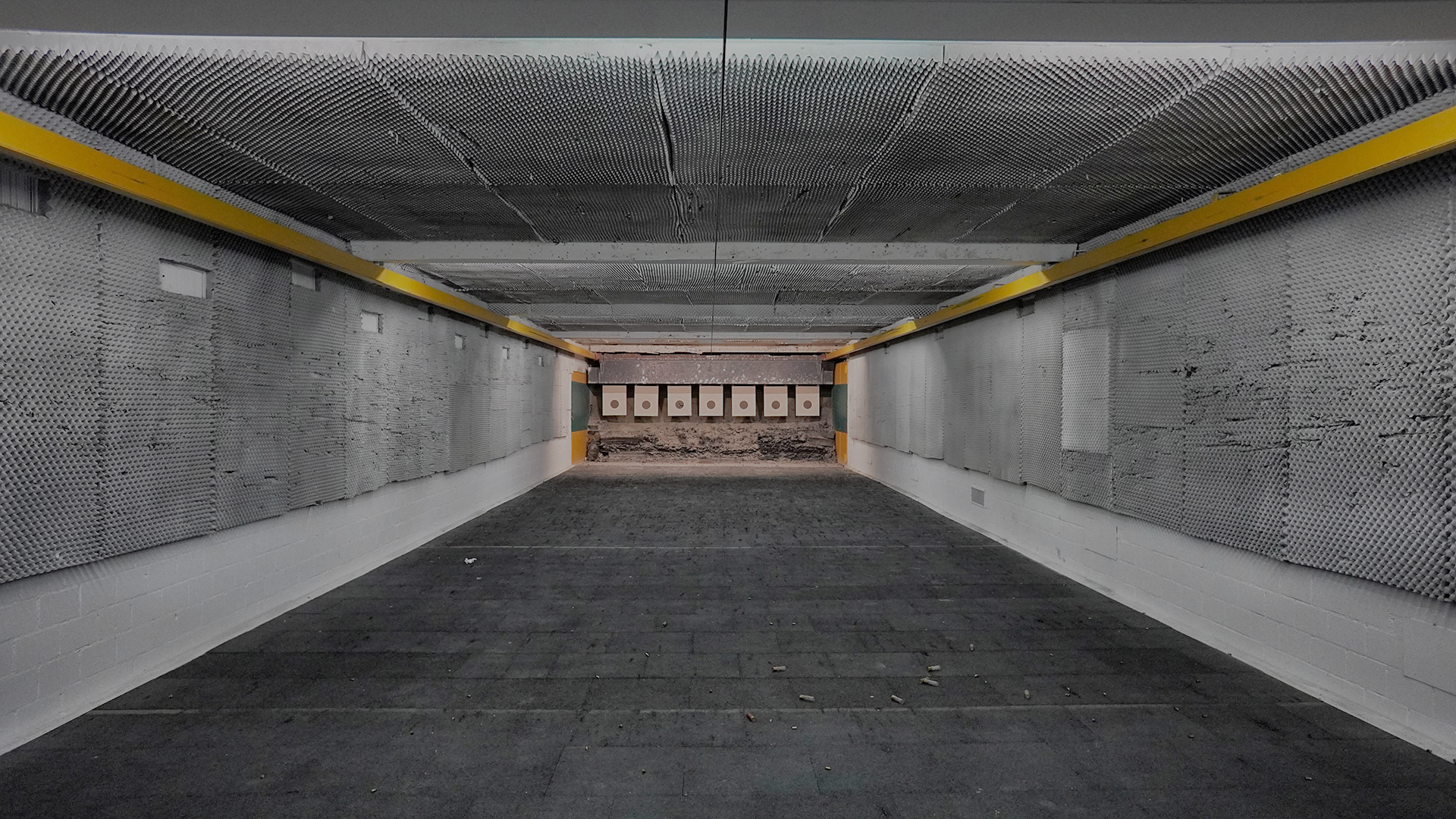 25m Ampelsystem
25m cibles à lampes
Ready?
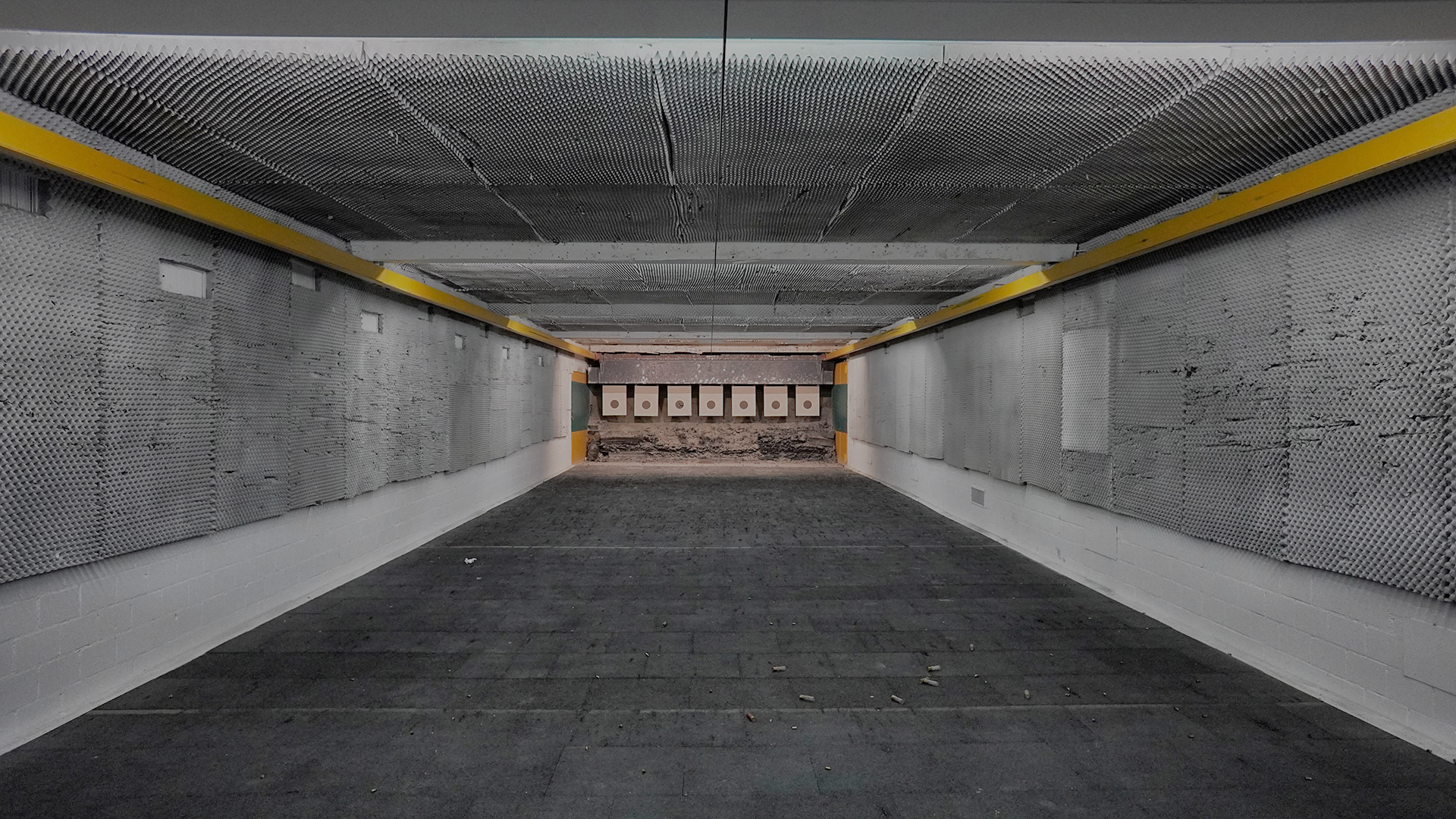 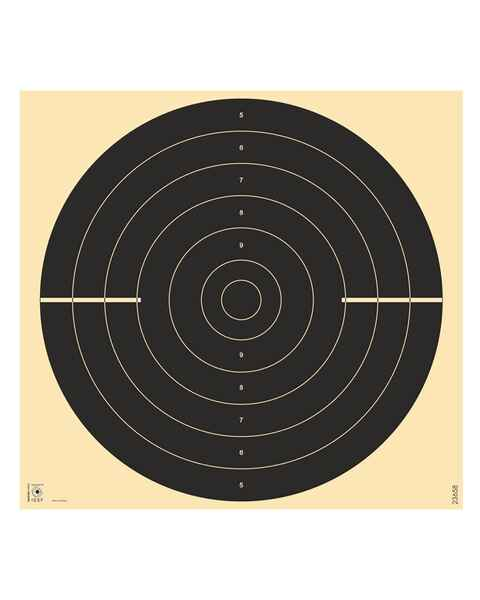 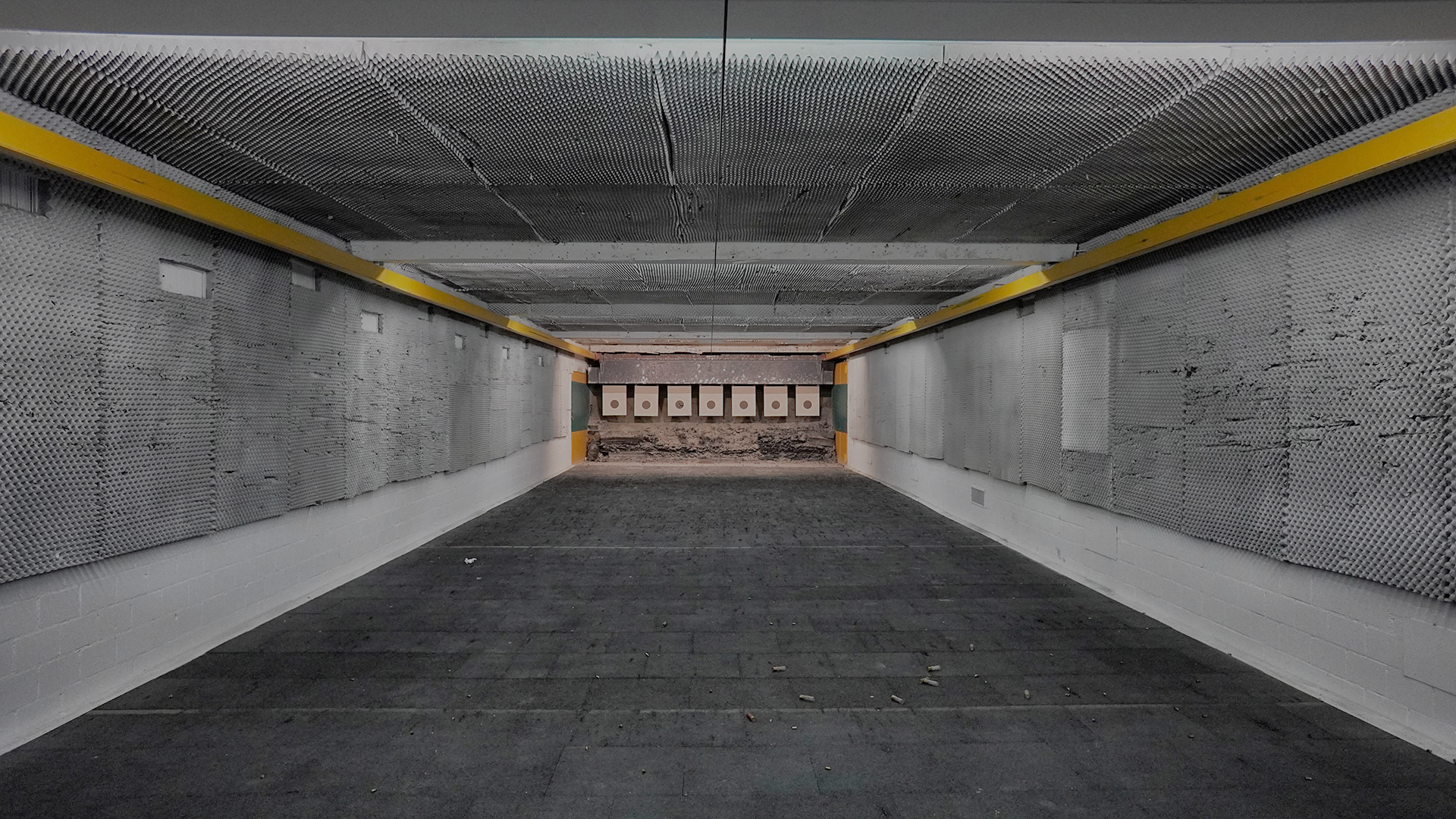 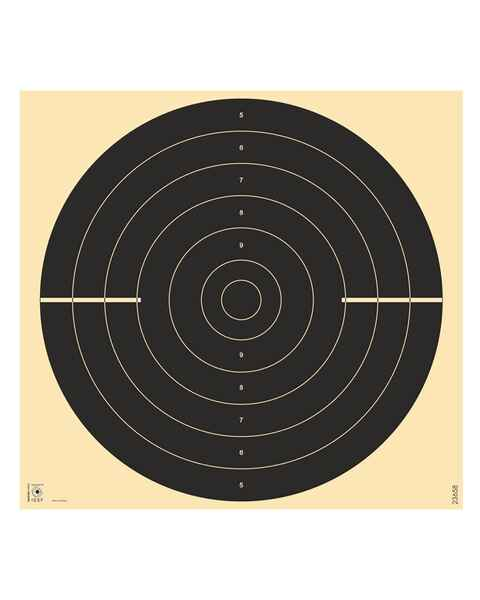 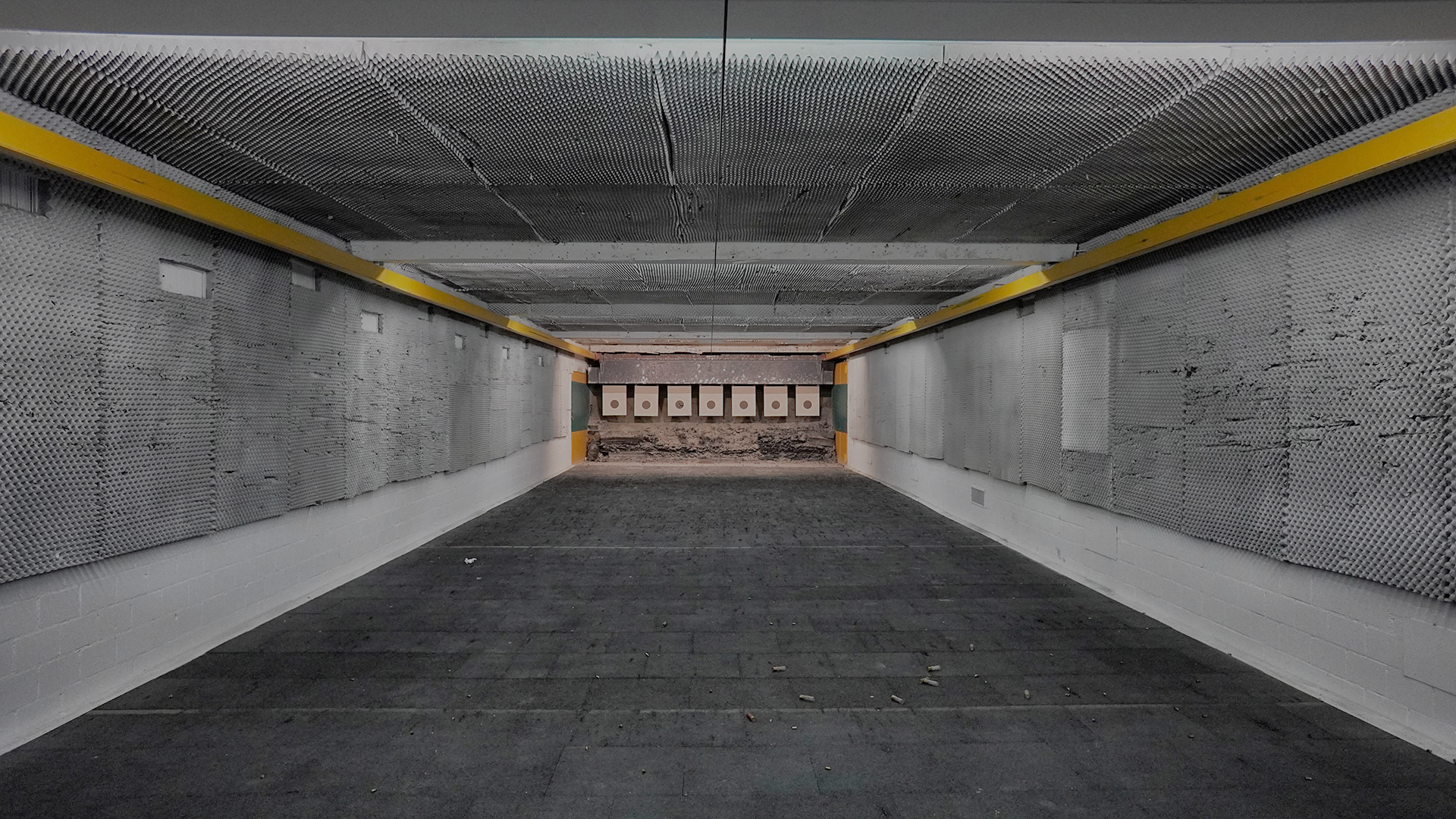 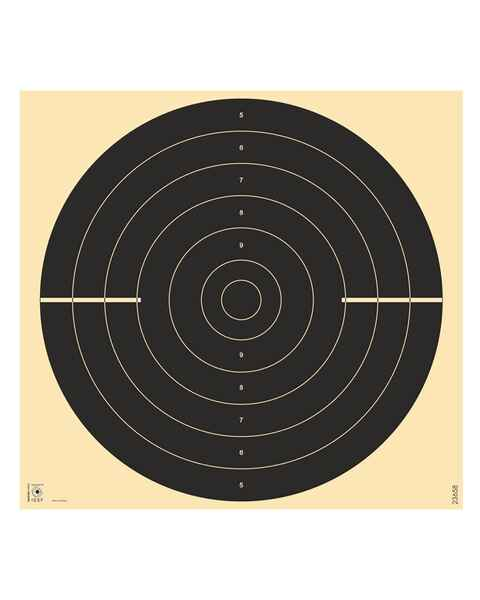 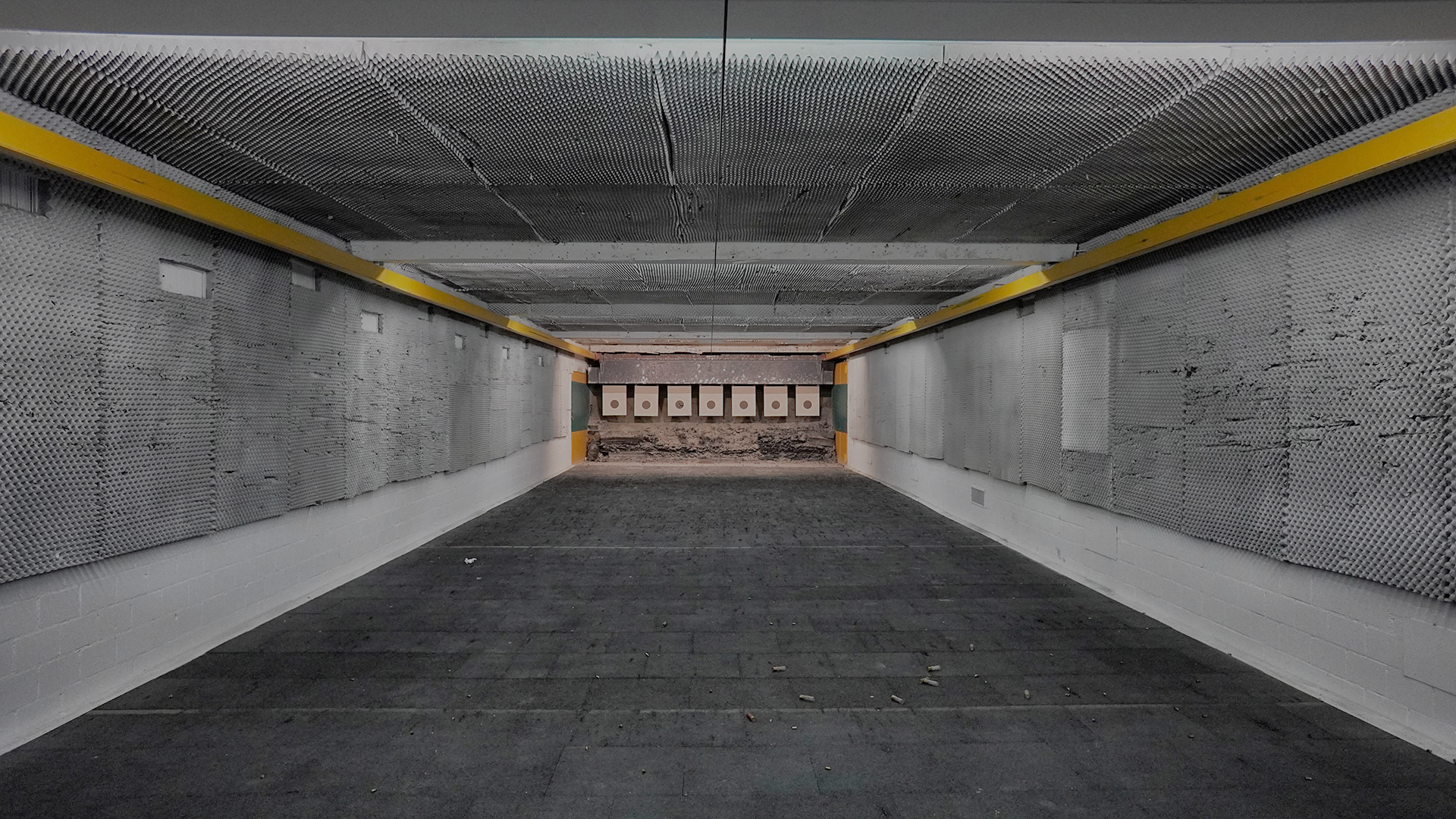 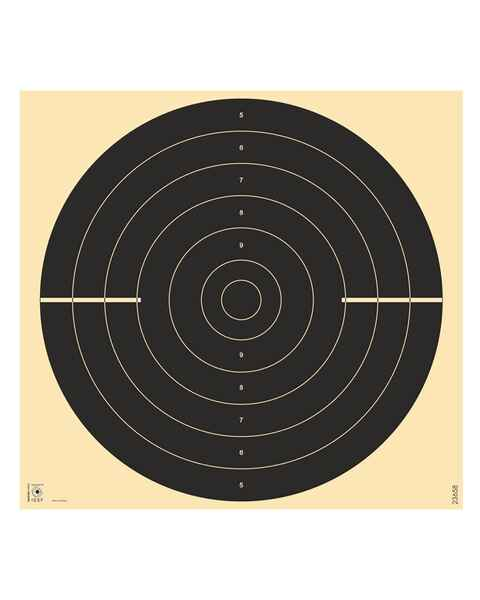 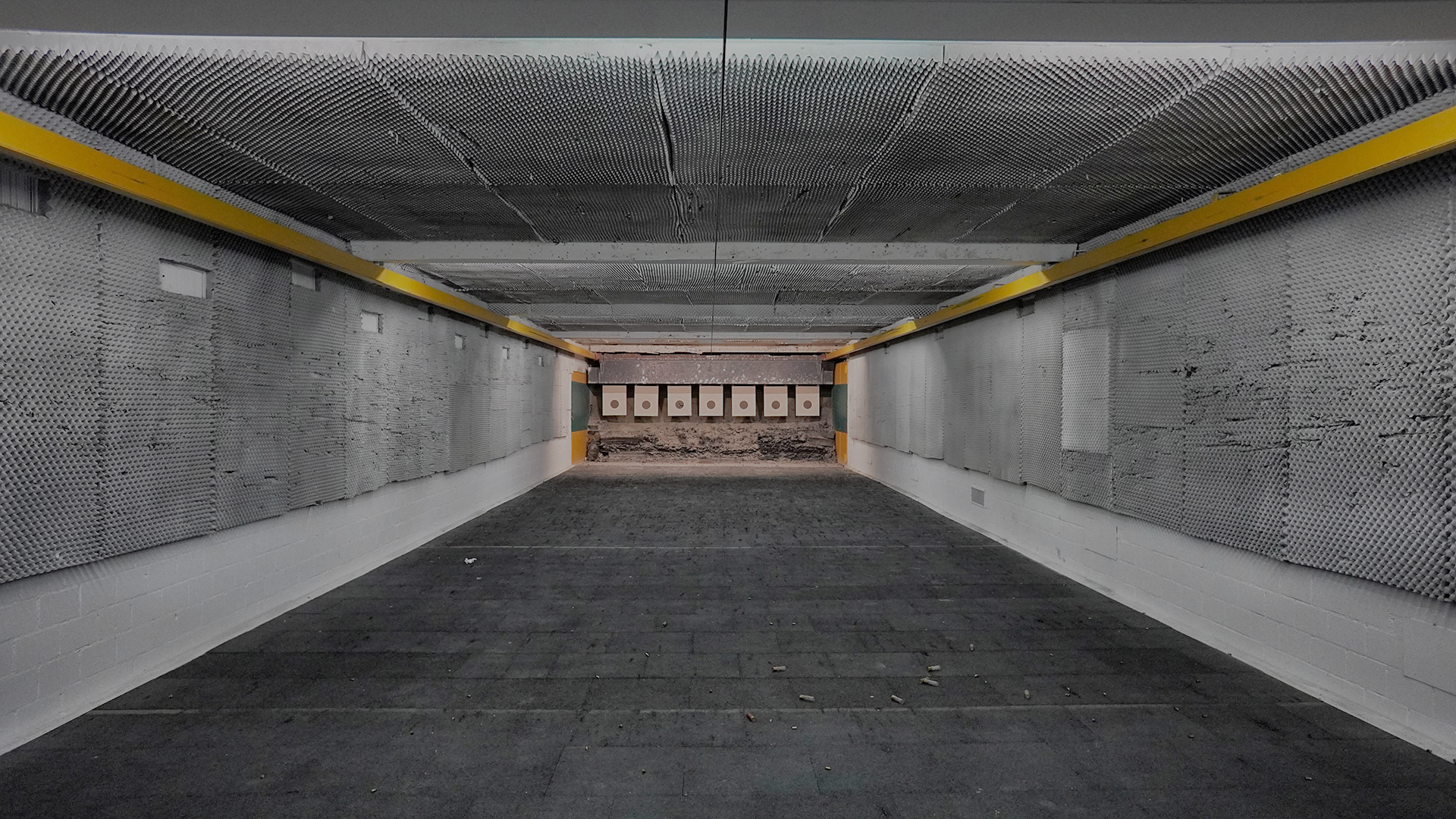 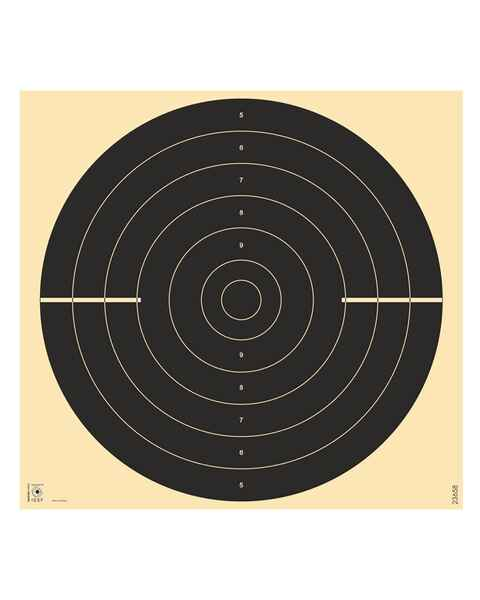 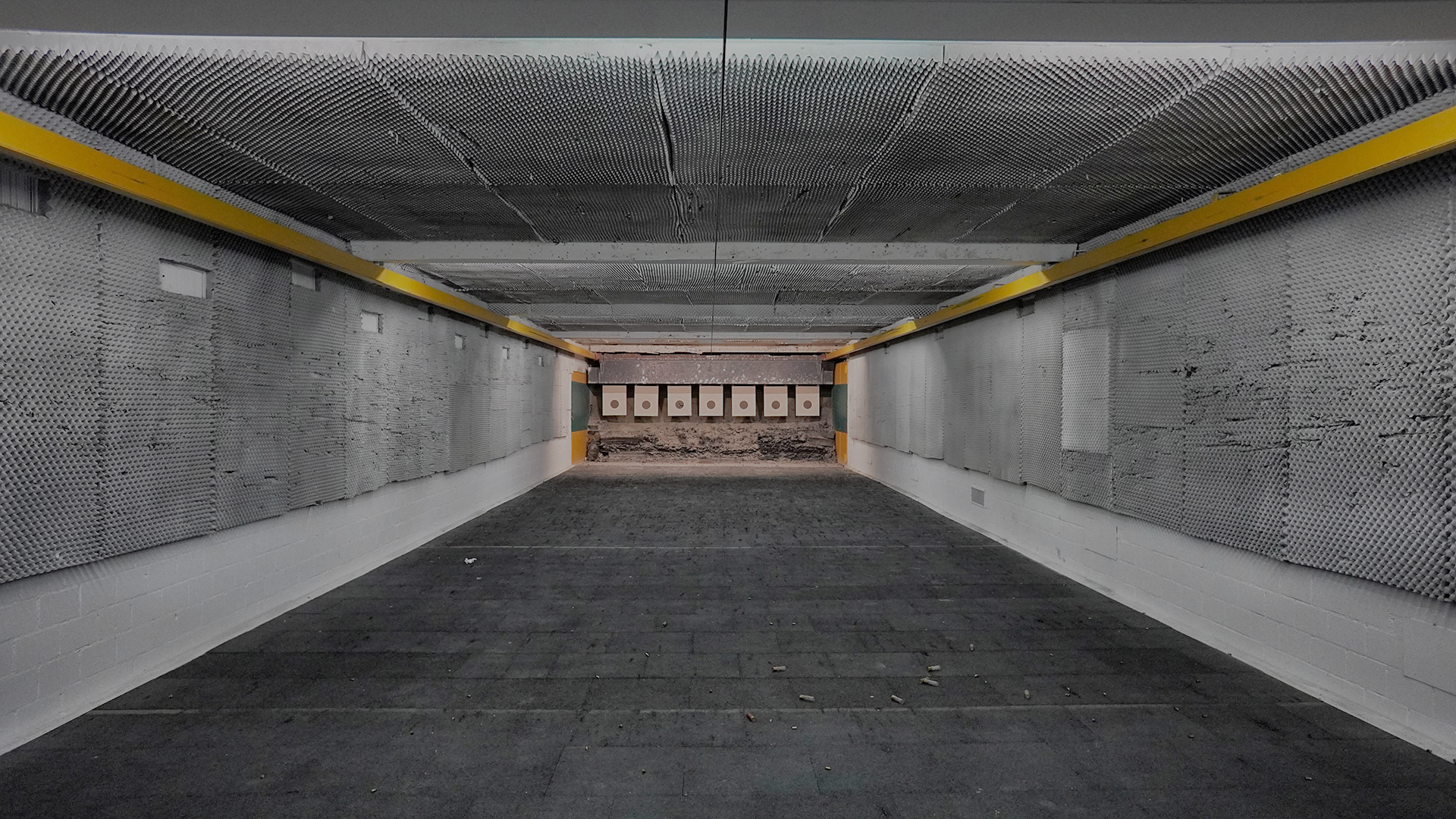 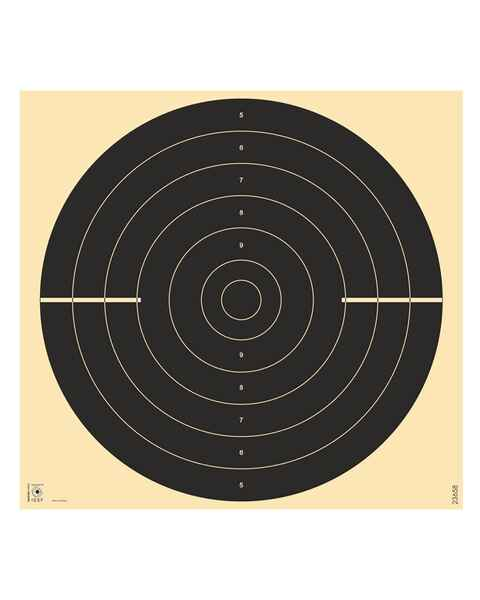 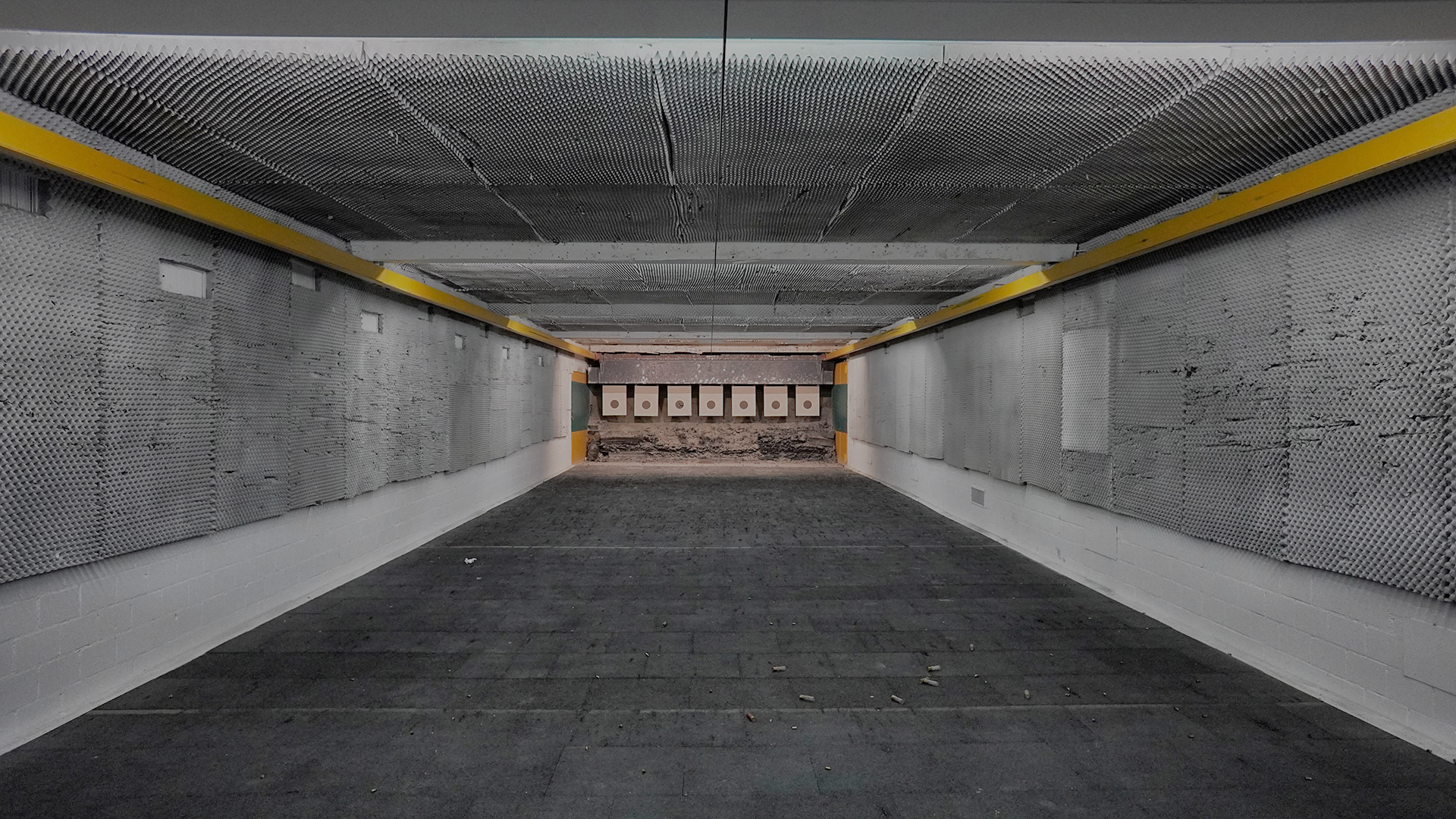 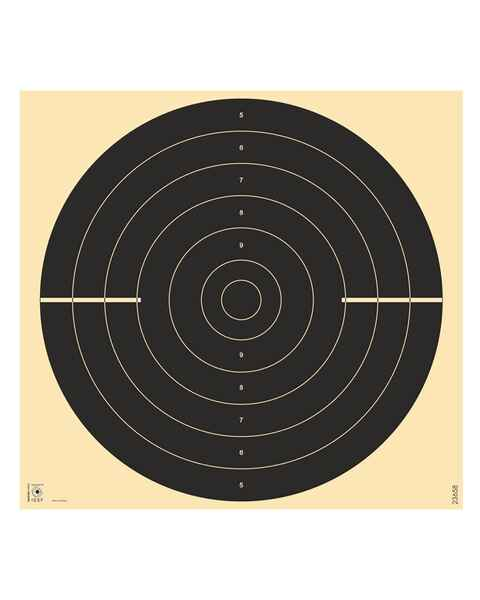 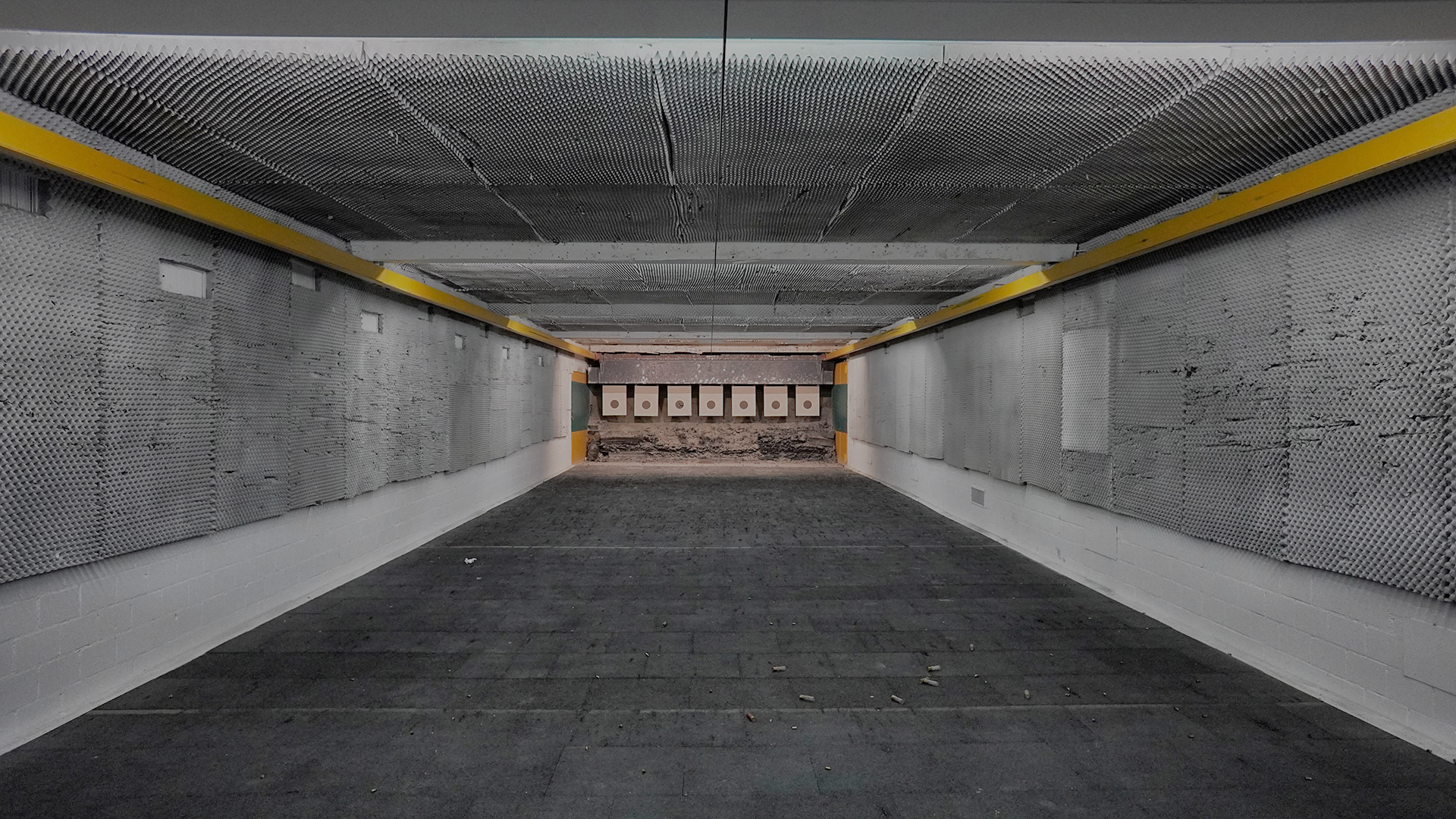 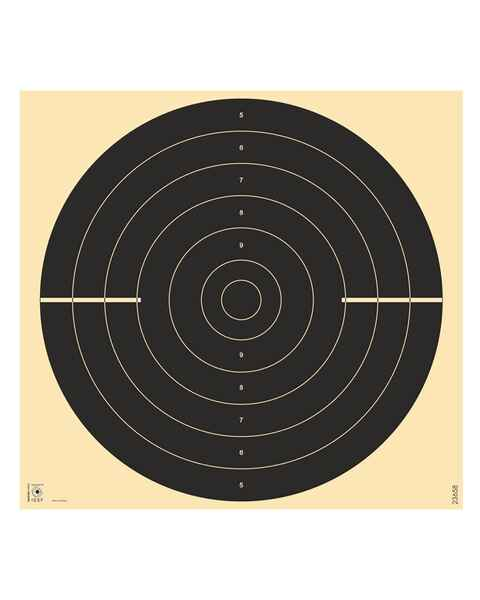 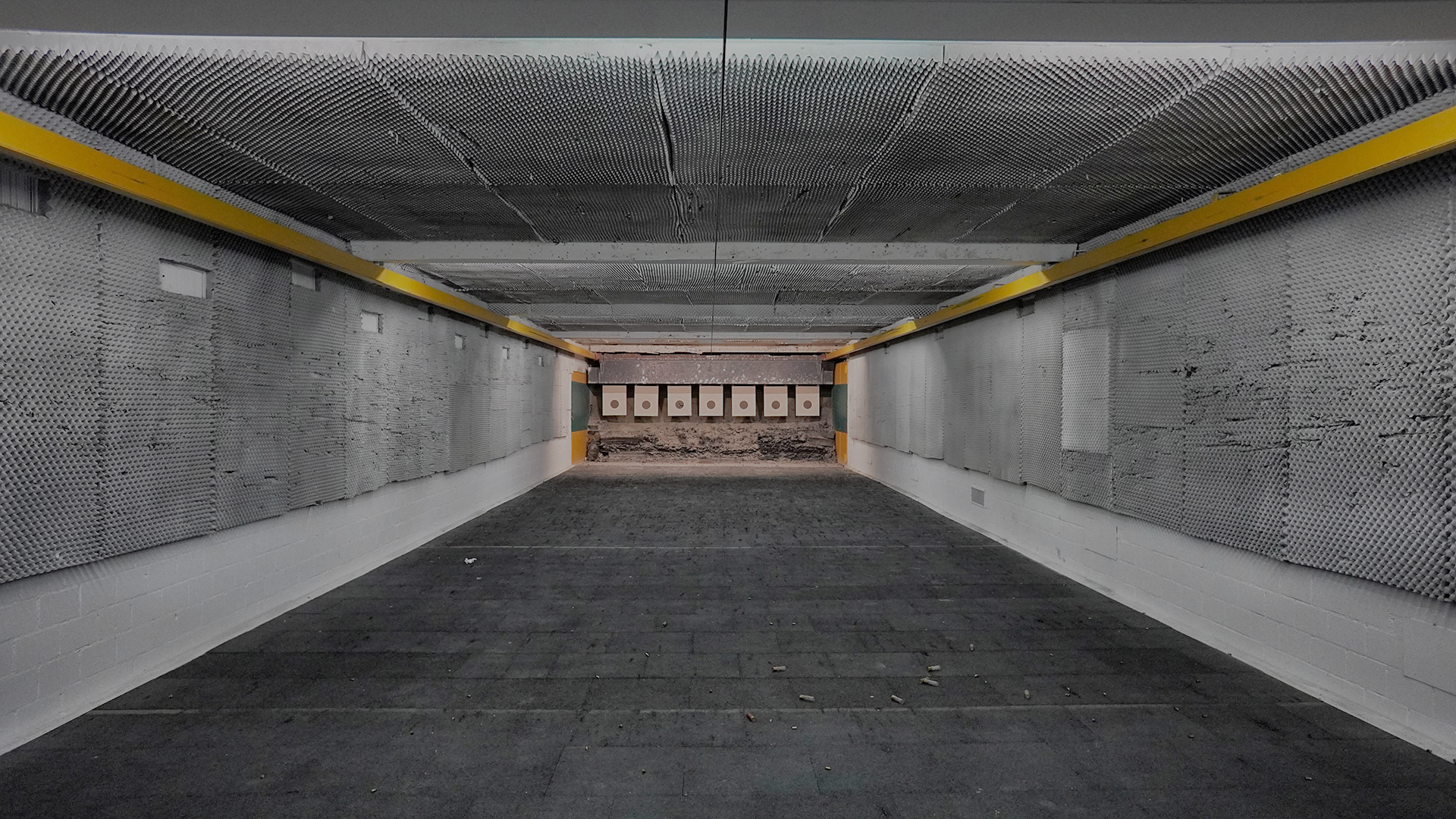 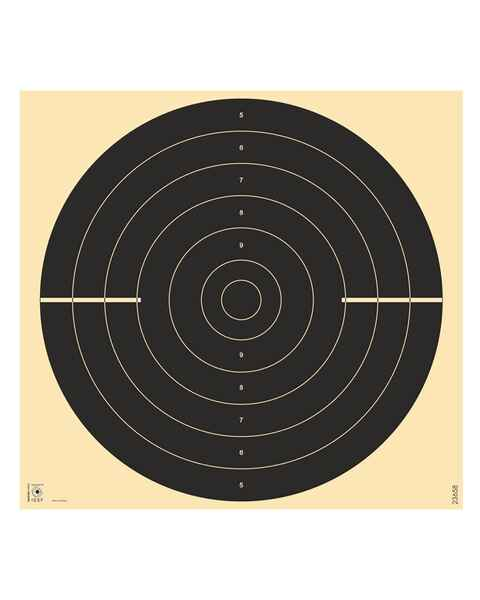 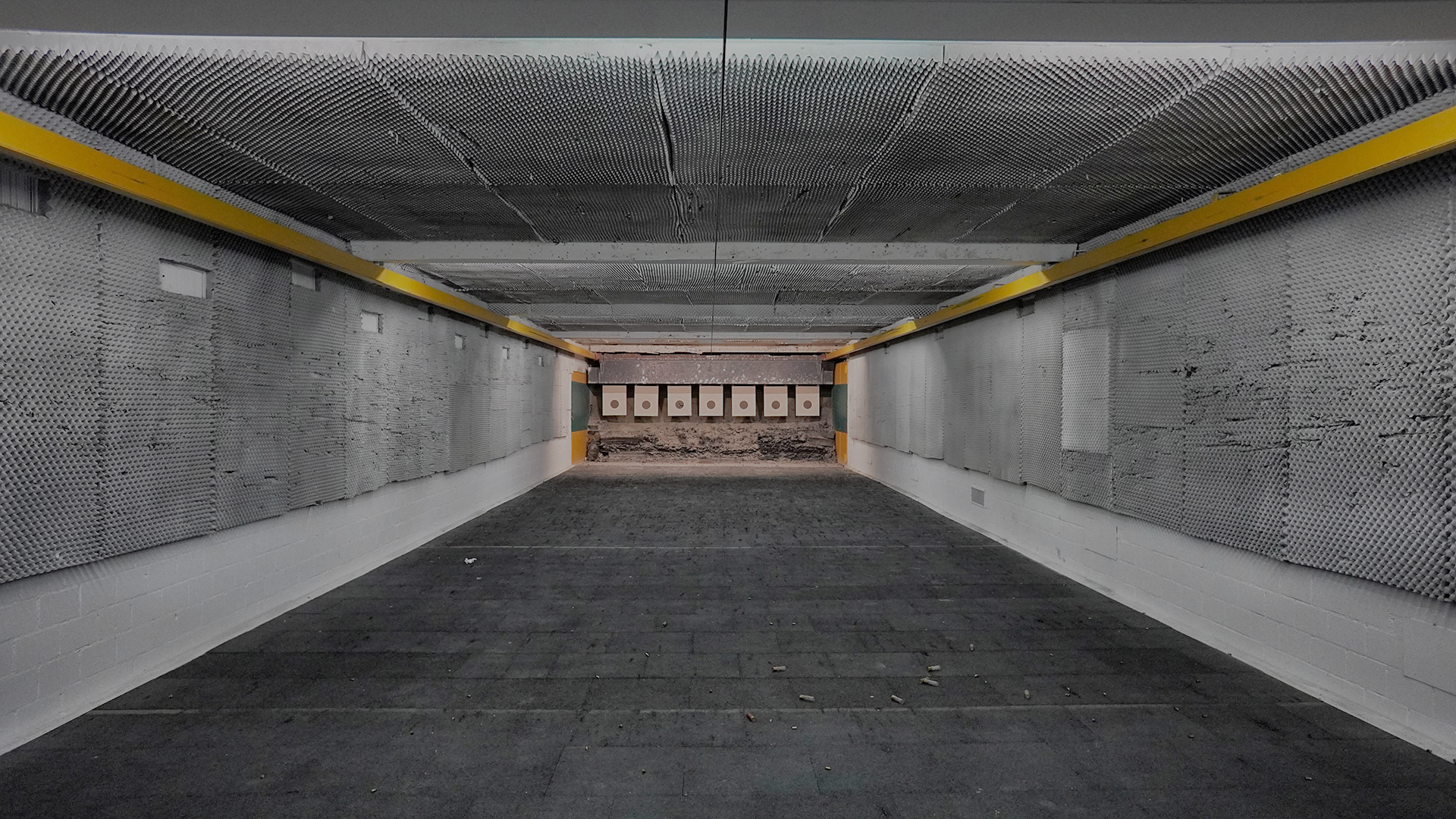 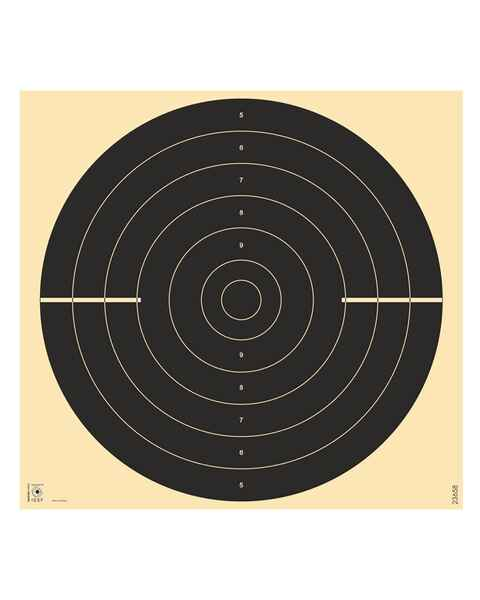 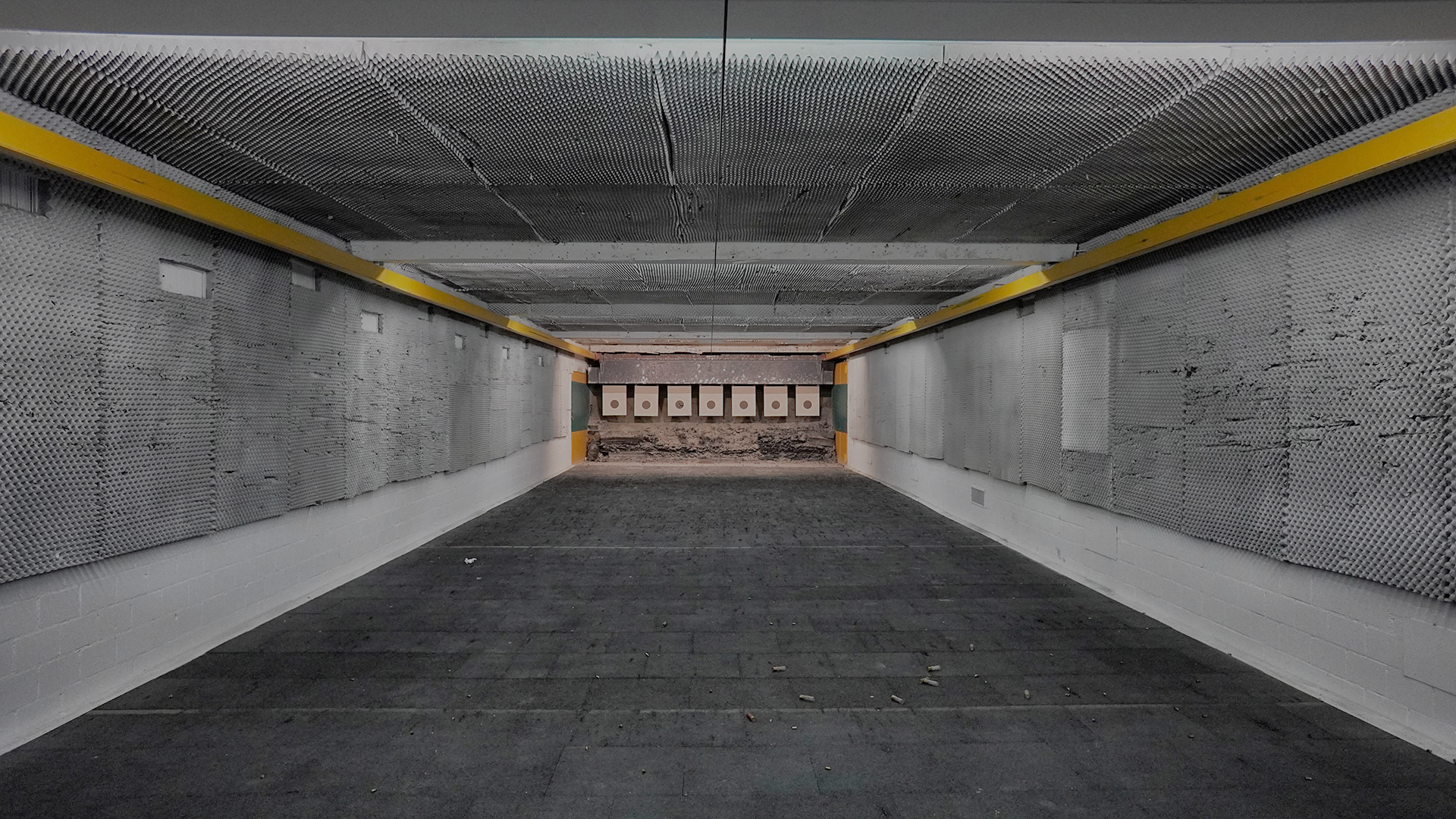 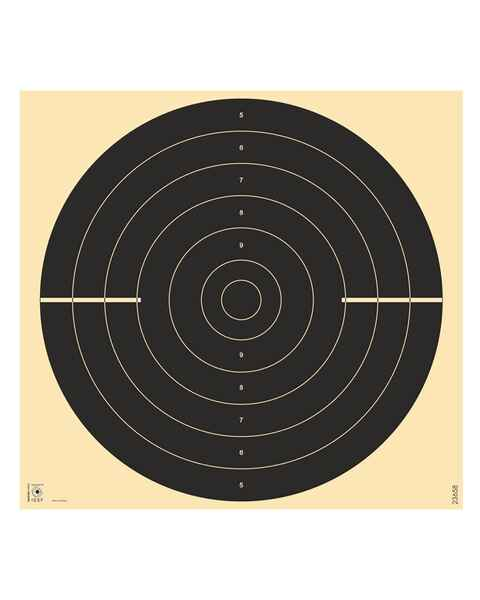 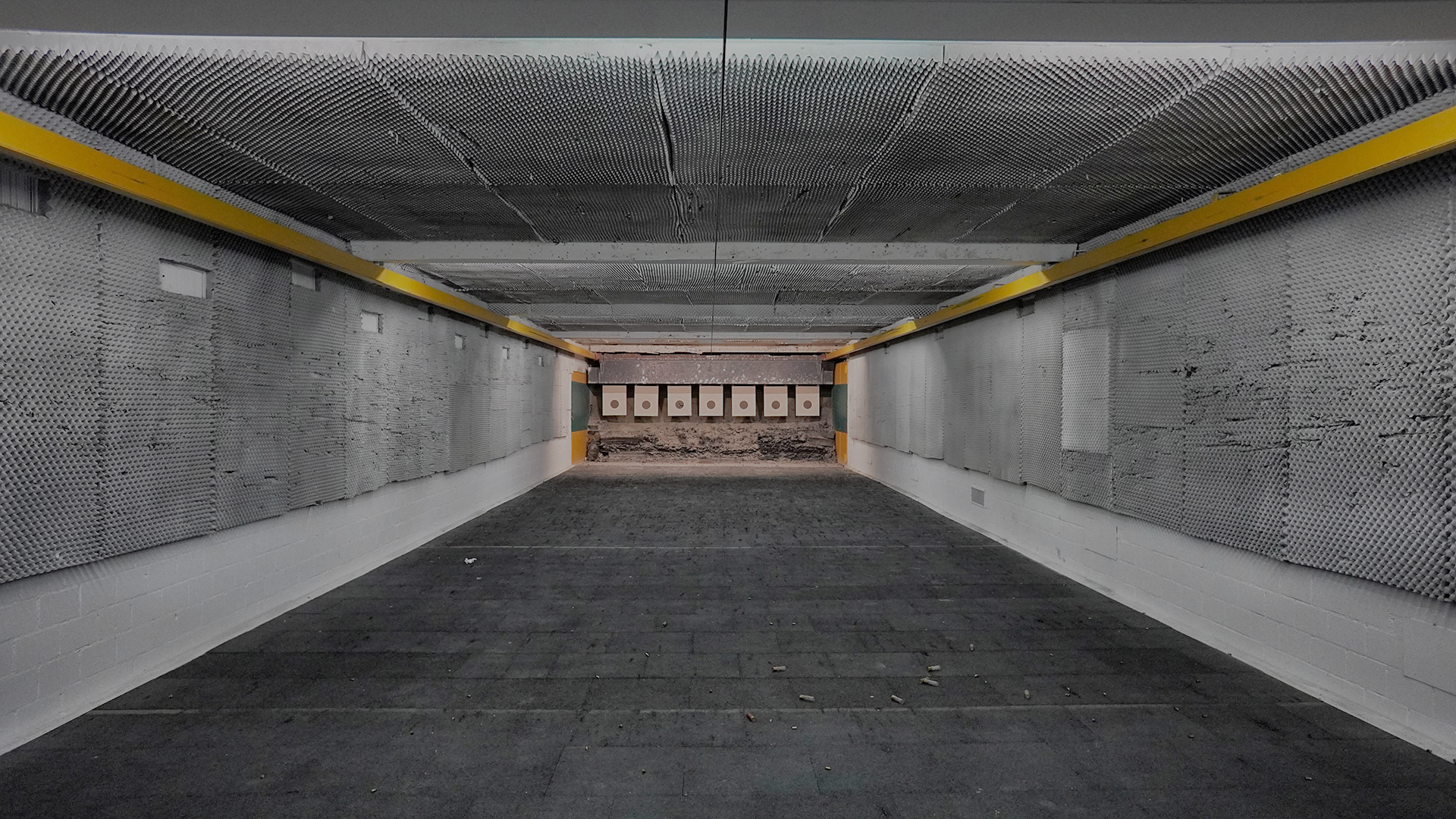 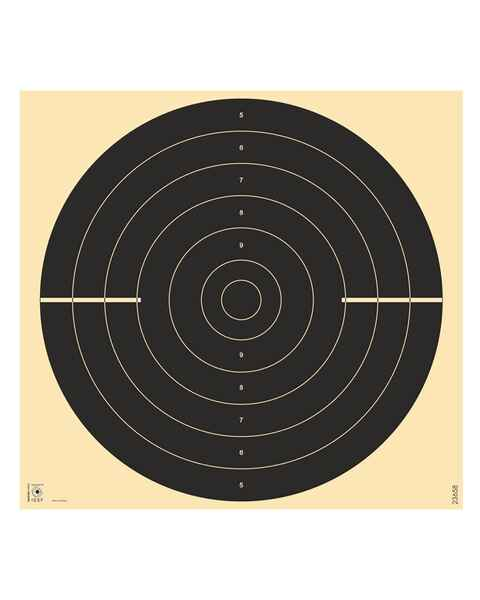 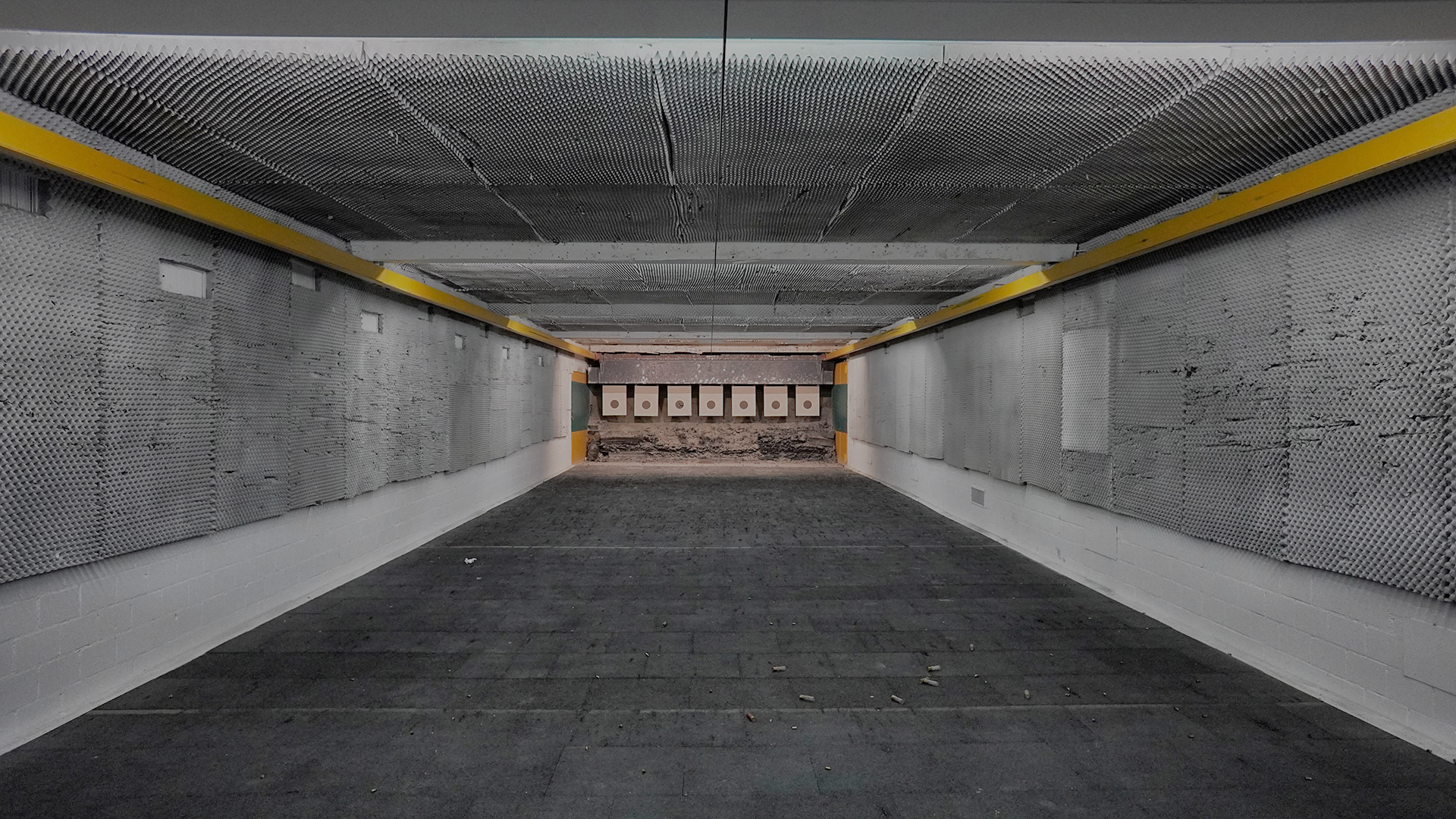 MENU
WIEDERHOLEN
REPETER
FERTIG
FIN
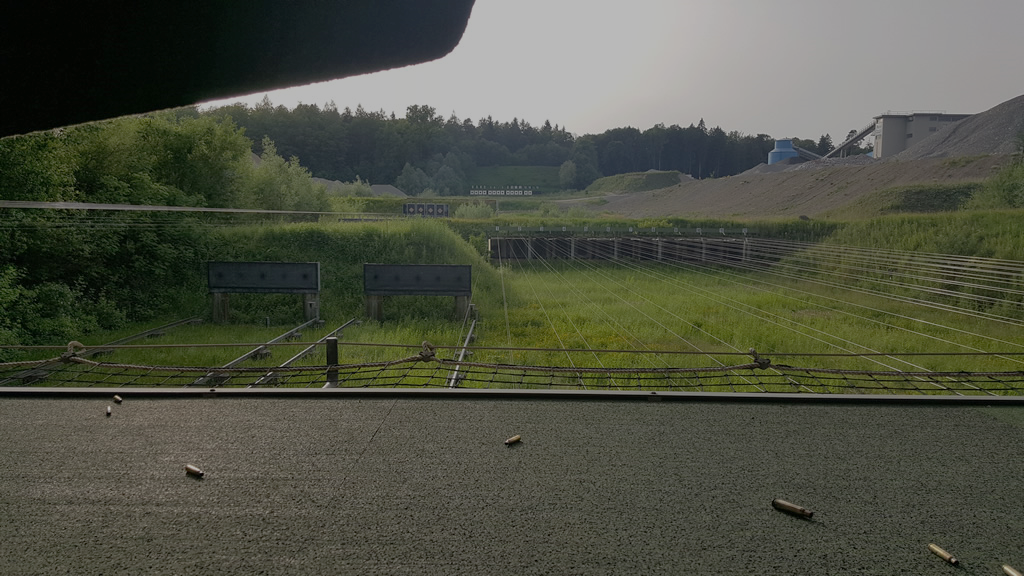 ENDE - FIN
Position Scheibenzentrum und Scheibenfuss berechnen
Calculer le centre et le pied de cible
25 m
A
Ø Y
Ø 50cm
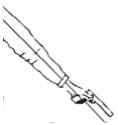 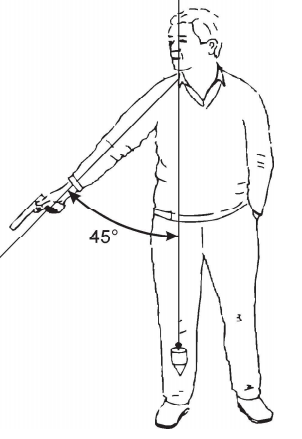 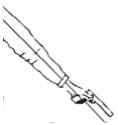 X
B
1.4m
C
Formeln / formules          // Beispiel mit Scheibendurchmesser 9cm auf Bildschirm - exemple avec une cible diamètre 9cm, sur l’écran

A = 25m : Ø 50cm x Ø  Y                                // 25m : 50 cm x 9 cm = 4.5m
B = X – (( X (m) – 1.4 m ) : Ø 50cm x Ø  Y)    // 1.8m – ((1.8m – 1.4m) / 50cm x 9xm) = 1.73m
C = X – (X : Ø 50cm x Ø  Y)                            //  1.8m – (1.8m : 50 cm x 9 cm) = 1.47m
Rechner
Calculatrice